Wie sagt man…
[Speaker Notes: Revise use of ‘wie sagt man…’ and responses ich weiß/ich weiß nicht’ in whole class feedback.

Then use these in the presentation of new vocabulary (pre-learned on Quizlet: https://quizlet.com/_7655pv) using the slides that follow.]
Vocabulary flashcards
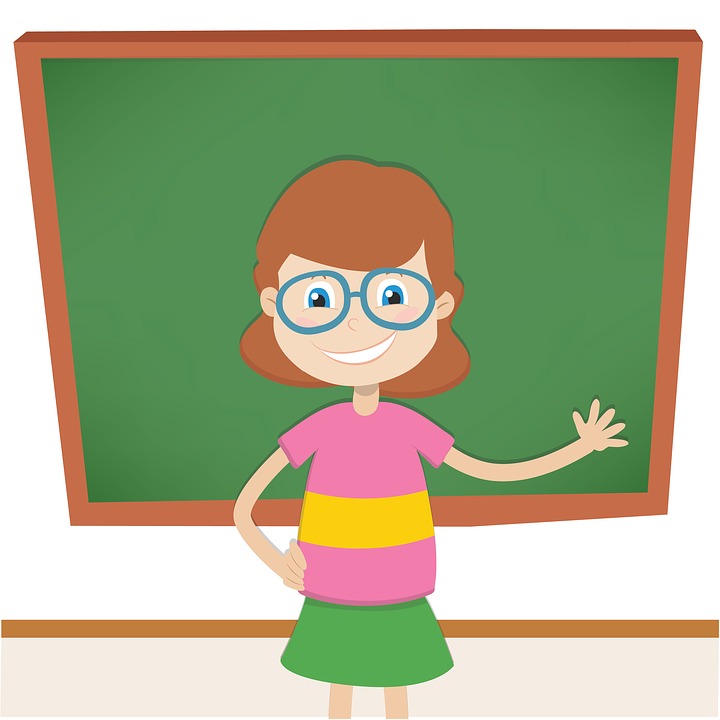 [female teacher]
die Lehrerin
[Speaker Notes: Example dialogue:

‘Wie sagt man female teacher auf Deutsch?’
‘Ich weiß! die Lehrerin’Ensure that students give the correct definite article as per the Quizlet set.Answer revealed on click.

Draw attention to the –in suffix. Ask: ‘Und wie sagt man male teacher auf Deutsch?’]
Vocabulary flashcards
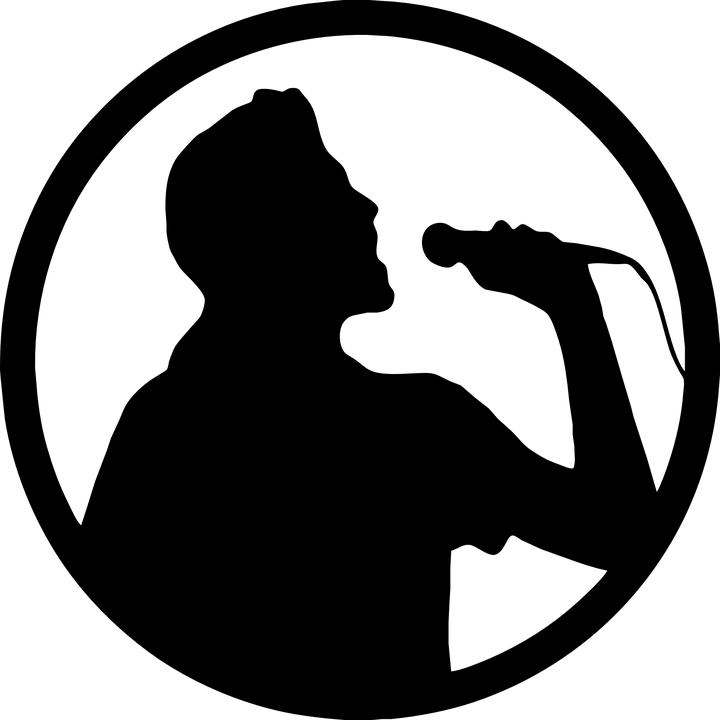 der Sänger
[male singer]
Vocabulary flashcards
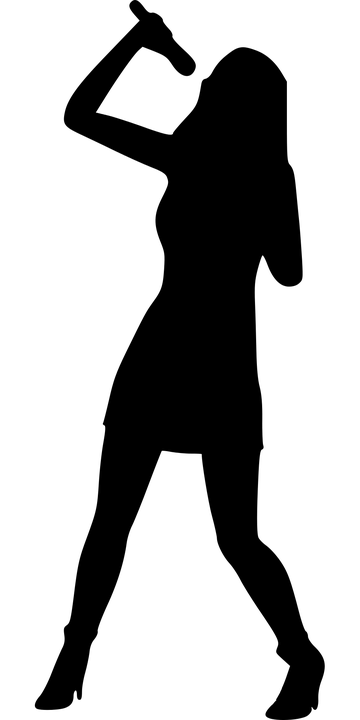 die Sängerin
[female singer]
[Speaker Notes: Use this oppotuniry to revise Freund/Freundin introduced in week 5.

‘Und wie sagt man male friend/female friend?’]
Vocabulary flashcards
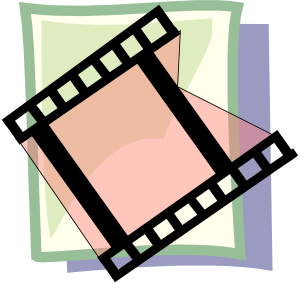 der Film
[film]
Vocabulary flashcards
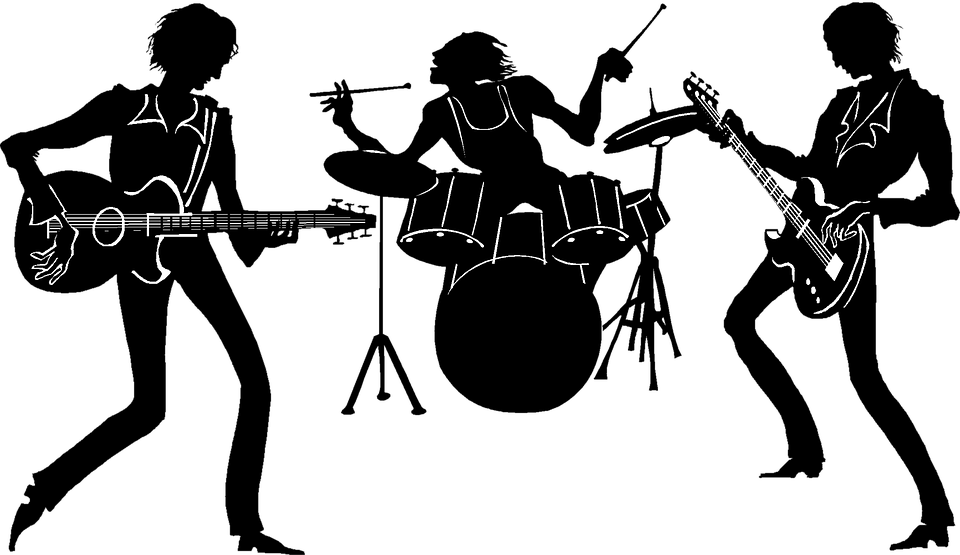 die Band
[band]
Vocabulary flashcards
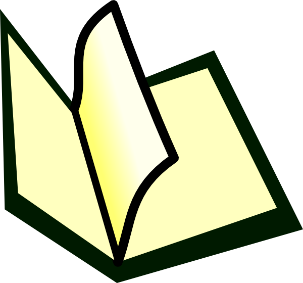 [book]
das Buch
Wie schreibt man…
[Speaker Notes: Revise use of ‘wie schreibt man…’ in whole class feedback.

Then use these in the presentation of the remaining new vocabulary (pre-learned on Quizlet: https://quizlet.com/_7655pv) using the slides that follow.]
Vocabulary flashcards
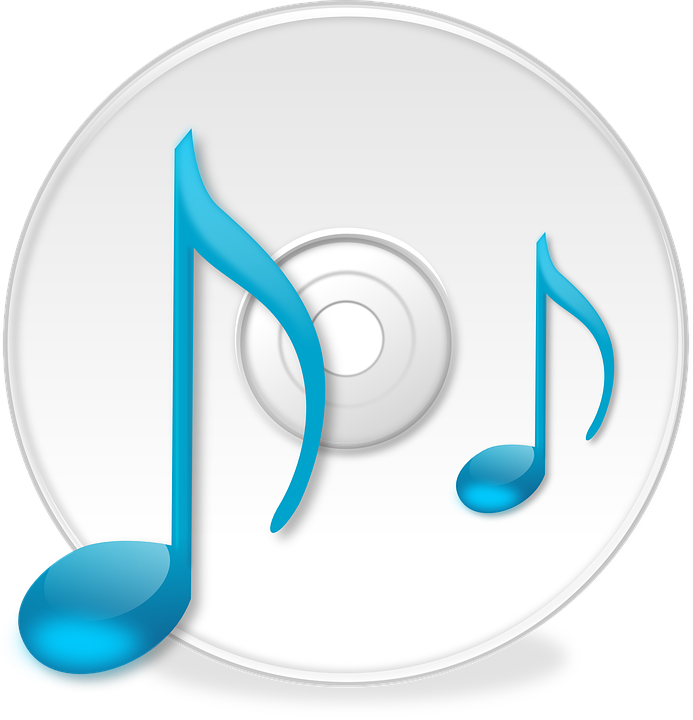 das Lied
[song]
L – I – E - D
[Speaker Notes: Example dialogue:

‘Wie schreibt man song auf Deutsch?’
‘Ich weiß – L-I-E-D’

The contrast between this and the next slide provide a useful introduction to this weeks SSC. Draw attention to the [ie] combination.Take the opportunity to emphasise the SSC ‘ie’ by repeating and eliciting the spelling from students, pointing out each letter. This is one of the trickiest SSCs for students learning German, so it’s worth taking every opportunity to reinforce it.]
Vocabulary flashcards
[unfortunately]
leider
L – E – I – D – E - R
[Speaker Notes: Example dialogue:

‘Wie schreibt man unfortunately auf Deutsch?’
‘Ich weiß – L-E-I-D-E-R’

The contrast between this and the next slide provides a useful introduction to this weeks SSC. Draw attention to the [ei] combination.]
Vocabulary flashcards
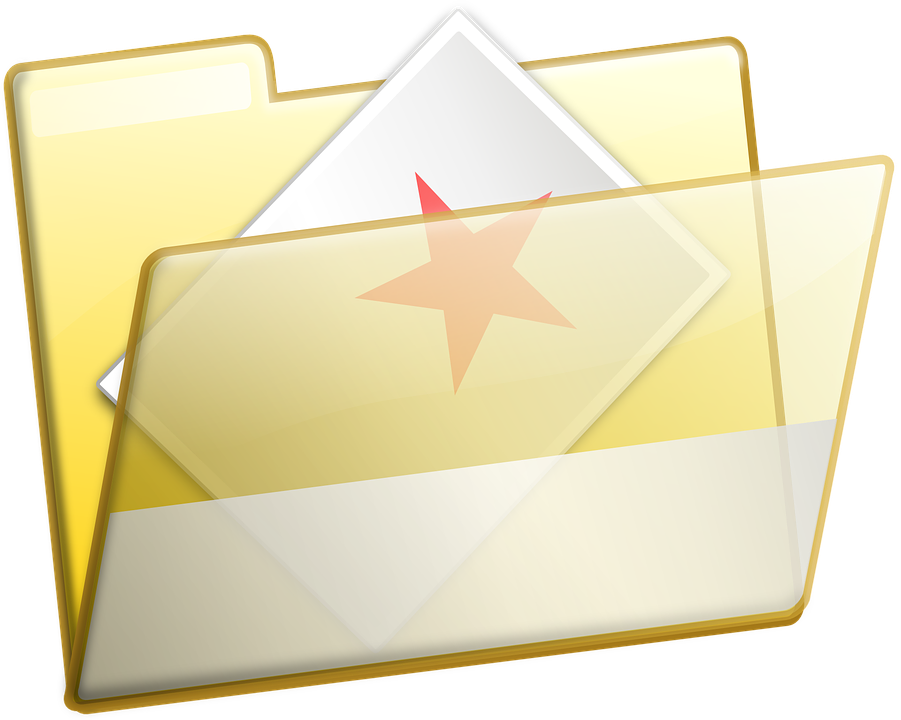 [favourite]
Lieblings-
L – I – E – B – L – I – N – G - S
[Speaker Notes: Example dialogue:

‘Wie schreibt man favourite auf Deutsch?’
‘Ich weiß – L-I-E-B-L-I-N-G-S’

The contrast between this and the previous slide provide a useful introduction to this weeks SSC. Draw attention to the [ie] combination.]
[Speaker Notes: Preparation for Listening tasks 1,2,3

Students spend 2 minutes creating their own paper flashcards with words only (English words on one side German on the other).Note: We are not expecting at this stage that students can write all of these words accurately in German/English.  Therefore provide access to a list of the vocabulary.  It does make sense, however, to make this a learning activity, rather than just a copying one.  One way to do this is to provide access to the English meanings first, give students 1 x minute to write those on each portion of their paper (which they’ve folded into 9 x equal rectangular shapes), then to tear them up.  Then provide the German list.  Students will then need to ensure that they select the correct English piece to write the matching German meaning on the back.]
1
hören
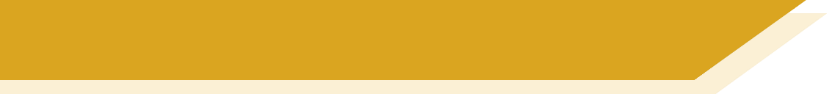 Vocabulary flashcards
singer (m.)
unfortunately
C
B
A
book
favourite
film
band
F
D
E
singer (f.)
teacher (f.)
song
H
G
I
[Speaker Notes: Listening task 1 [Note: the three rounds of this activity look the same when in presentation mode, so the slides have been numbered for clarity.]


Explain to students that they are going to hear nine German words, and that they should arrange their cards in a 3x3 grid as shown (working from A-I), English-side up, in the order they hear the words. 

NB: Students don’t add letters to their flashcards, these are just to show the order that they need to place the cards in, according to the order in which the teacher says the words. It’s easier to model this task than explain too much about it.  The first time students do it, a few might be unsure, but after the first time, they will immediately know from this slide exactly what they have to do. It’s worth reassuring them of this, the first time you do it!

Teacher reads the transcript.

Teacher then asks the students ‘Was ist A? Was ist B?’ to elicit the response ‘A ist das Buch, B ist der Sänger etc..Note: The answers appear in English on the screen under each letter, so all can see/read/check their answers and know if they heard correctly, BUT this task additionally elicits the German from students that can already produce it, so it offers ideal differentiation.  On the other hand, if the whole class is already able to produce the language, then the teacher can elicit the answers chorally from the whole class.

Answers revealed by clicking the letter.

Transcript

das Buch, der Sänger, leider, der Film, Lieblings-, die Band, das Lied, die Lehrerin, die Sängerin.]
2
hören
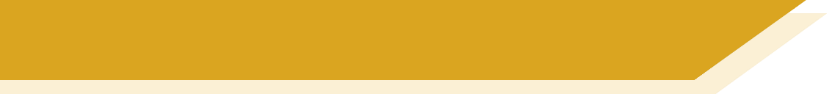 Vocabulary flashcards
song
favourite
C
B
A
band
book
film
singer (m.)
F
D
E
teacher (f.)
unfortunately
singer (f.)
H
G
I
[Speaker Notes: Listening task 2

As an alternative, or additional version, the teacher can give students the transcript to read to a partner, rather than reading it themselves.

Students listen to the words and arrange their flashcards in a 3 x 3 grid as shown, in the order they hear the words (from A – I).

Teacher then asks the students ‘Was ist A? Was ist B?’ to elicit the response ‘‘A ist die Band, B ist das Lied etc..
Answers revealed on clicking the letter.

Transcript

die Band, das Lied, Lieblings-, der Film, das Buch, der Sänger, die Sängerin,  leider, die Lehrerin]
3
hören
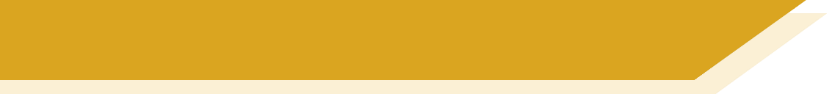 Vocabulary flashcards
teacher (f.)
band
C
B
A
singer (m.)
book
film
singer (f.)
F
D
E
favourite
unfortunately
song
H
G
I
[Speaker Notes: Listening task 3

This third slide could either be a 2nd slide for pairs to swap roles, or the teacher can do a quicker, whole class round, speeding up delivery and reducing the pauses between each vocabulary item to increase the processing challenge for students.  

Students listen to the words and arrange their flashcards in a 3 x 3 grid as shown, in the order they hear the words (from A – I).

Teacher then asks the students ‘Was ist A? Was ist B?’ to elicit the response ‘A ist der Sänger, B ist die Lehrerin’ etc. 

Answers revealed on clicking the letter.

Transcript

der Sänger, die Lehrerin, die Band, der Film, das Buch, die Sängerin, das Lied, leider, Lieblings-]